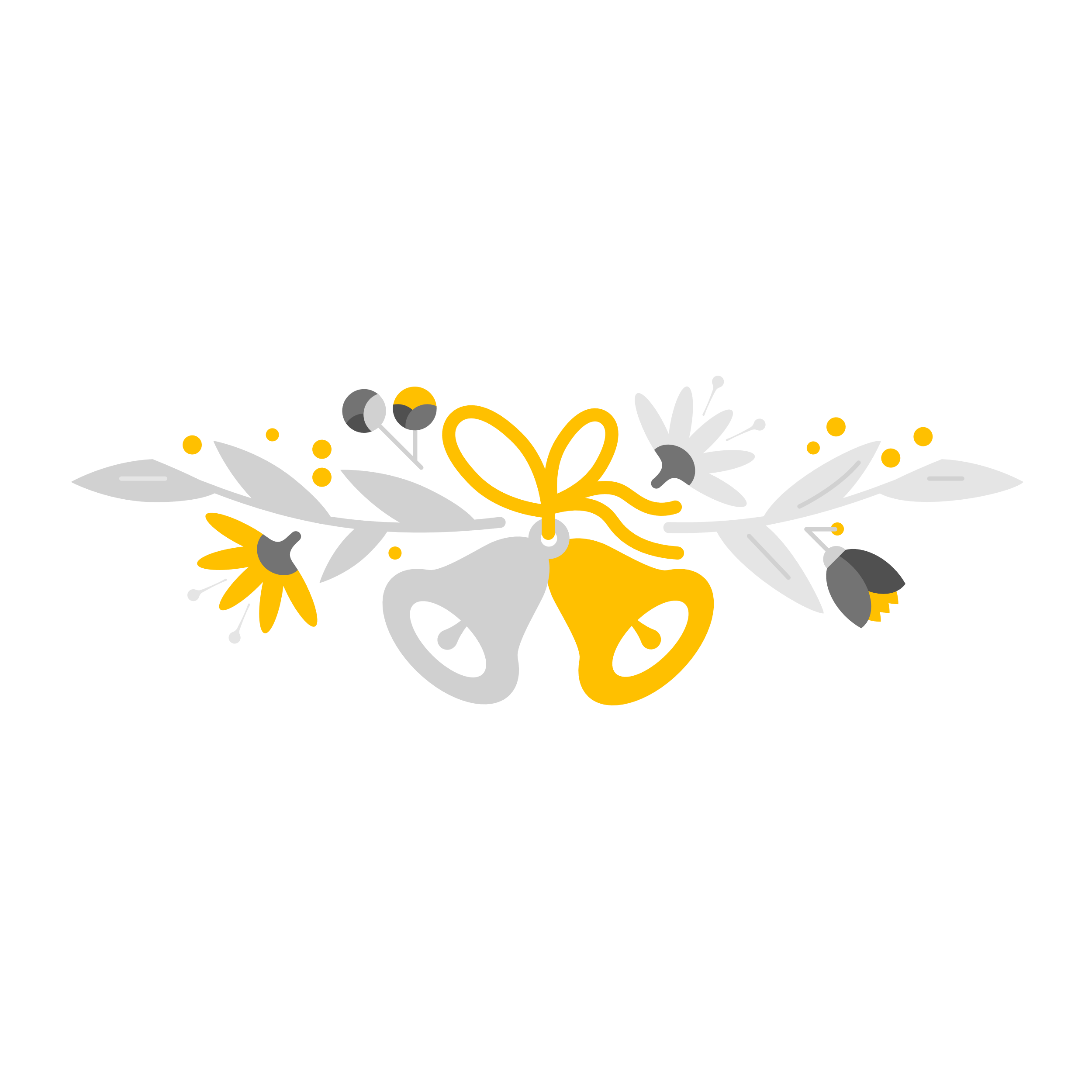 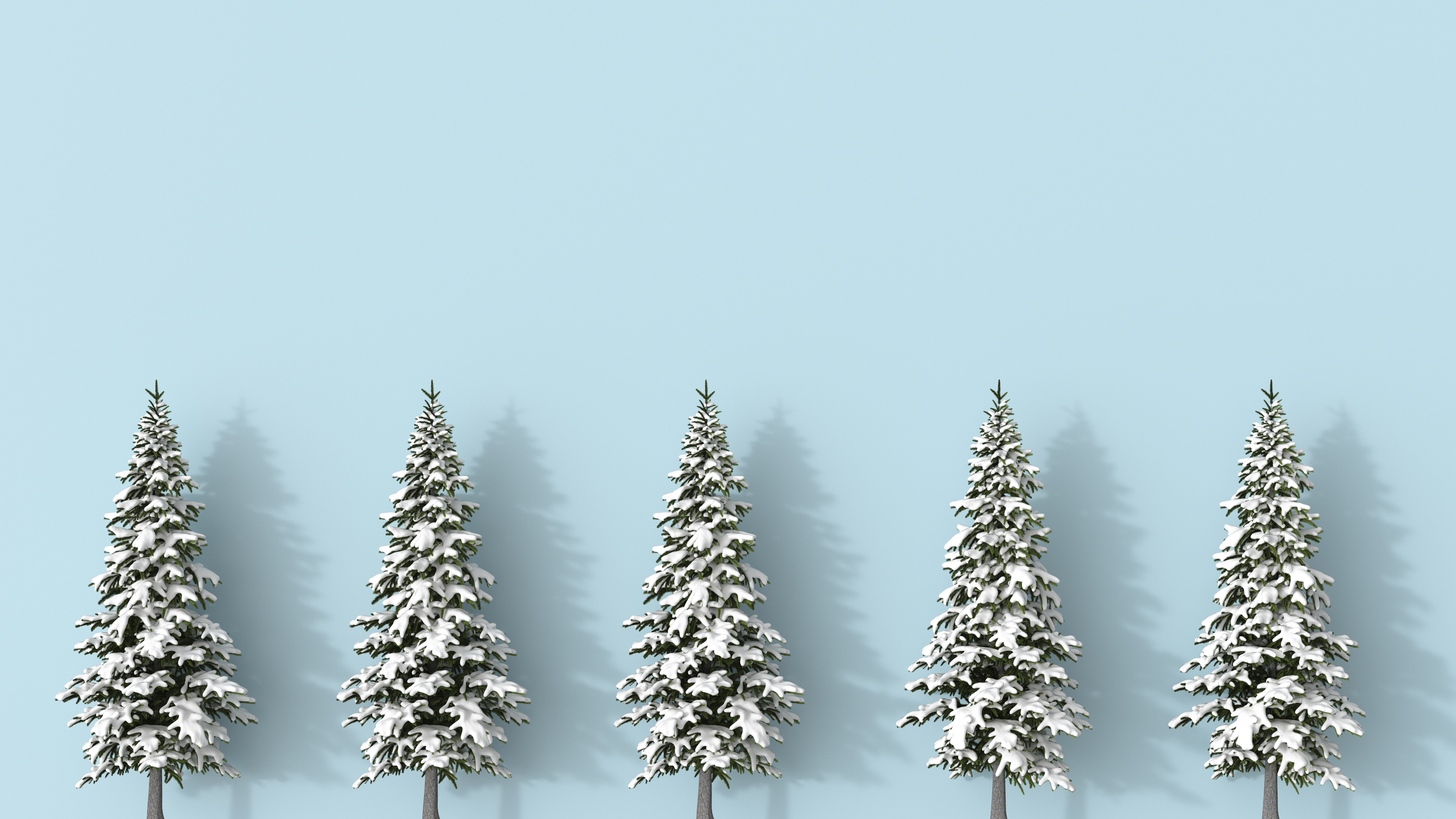 ¡Feliz Navidad y Feliz Año Nuevo!
Merry Christmas and Happy New Year!
Joyeux noël et bonne année!
Feliz Natal e Feliz Ano Novo!